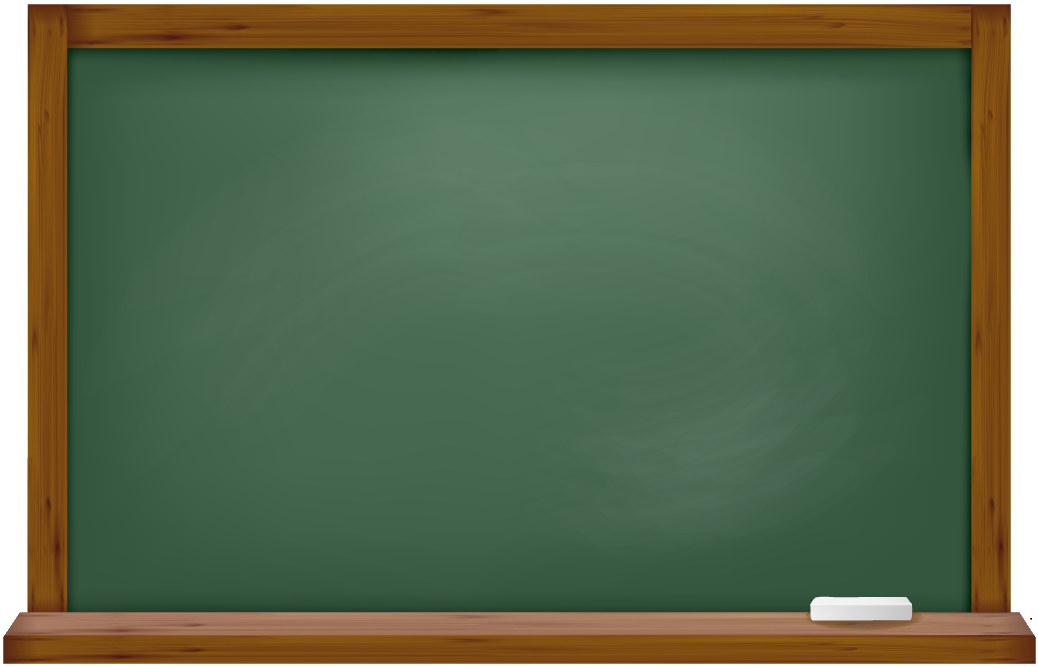 Предел функции в точке
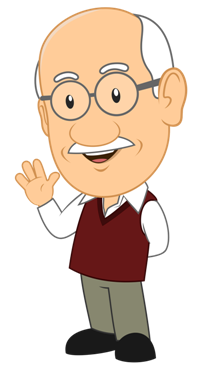 Алгебра и начала 
математического анализа,
 10 класс
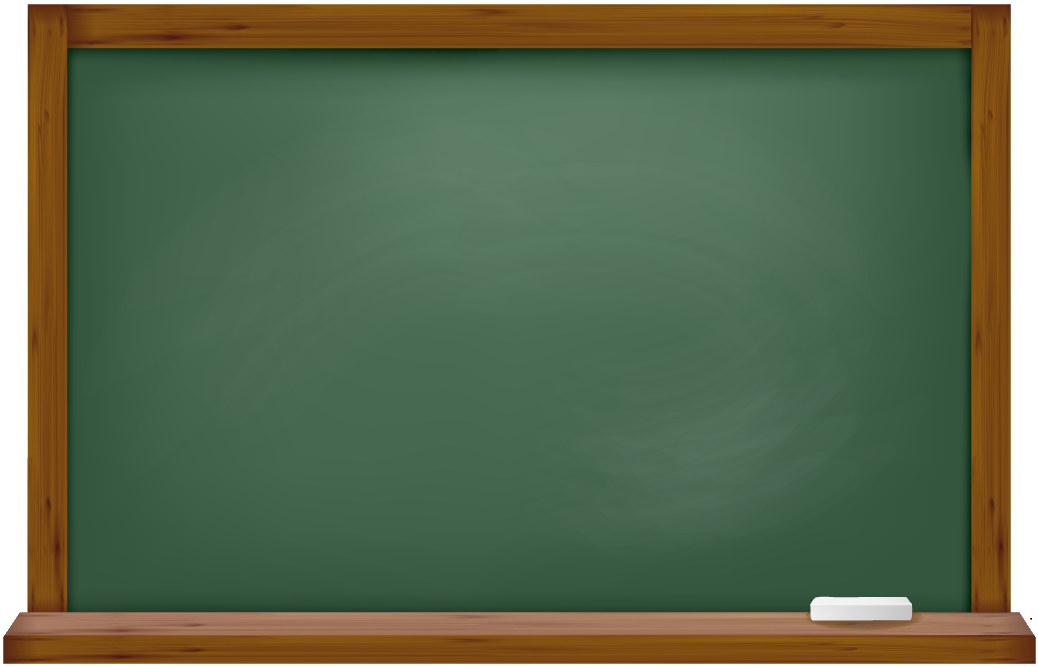 Рассмотрим функции, графики которых изображены на рисунках. Изображена одна и та же кривая, но три разные функции. Их отличие – поведение в точке  х = а.
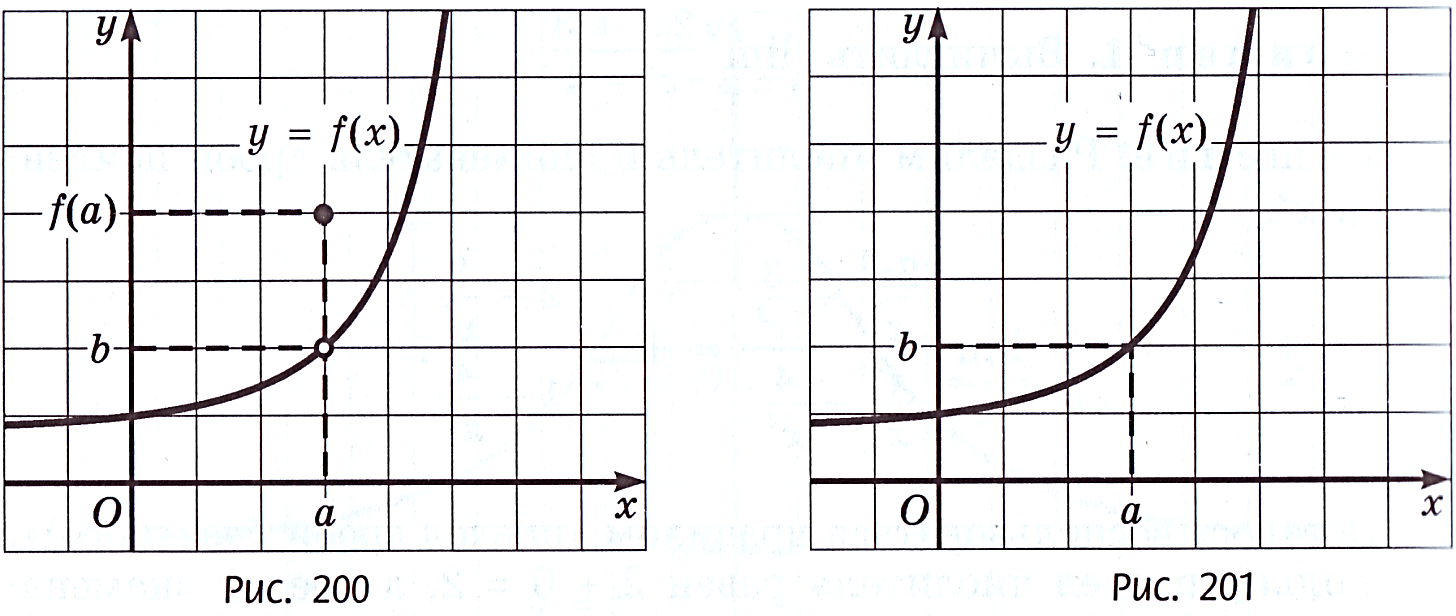 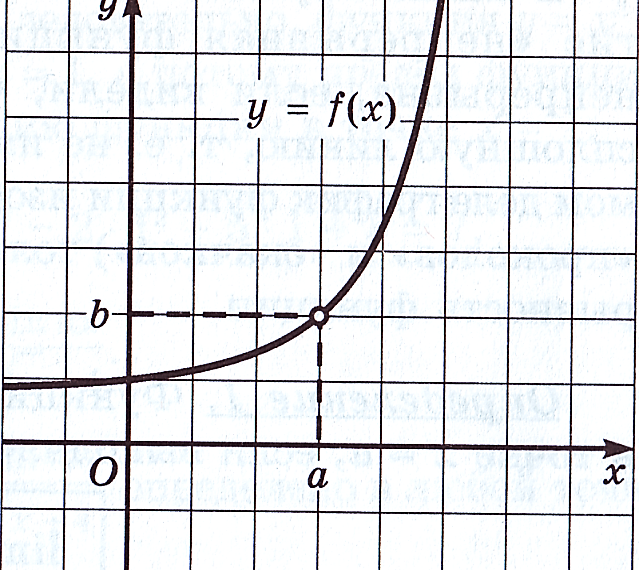 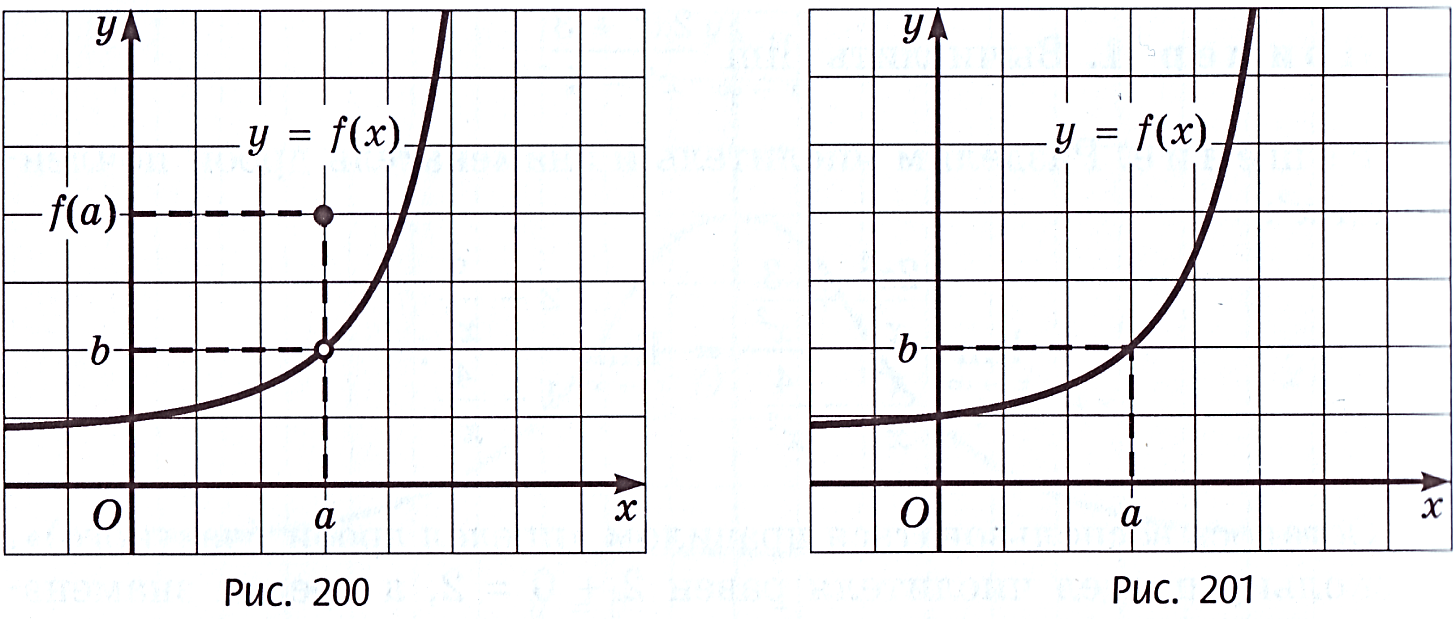 f(a) – не существует, т.к. в точке х =а функция у = f(х)  не определена
f(a) существует, но отличается от  b
f(a) = b
Предел функции у = f(х) при стремлении х  к а равен b только в третьем случае.
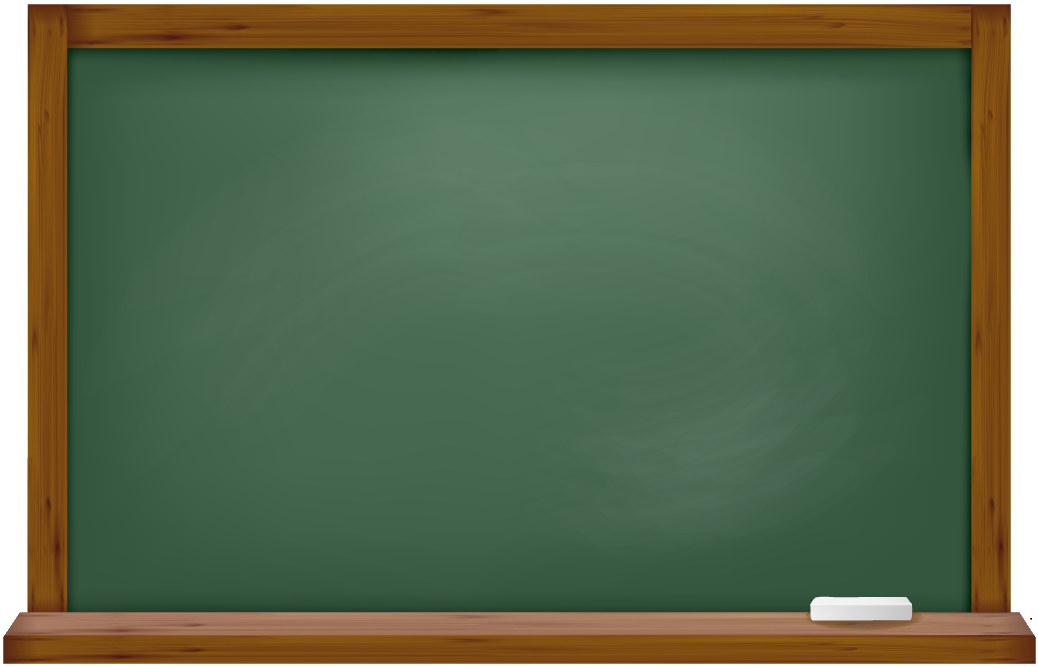 Думаю, вы увидели связь между непрерывностью функции и наличием предела функции в точке.
Определение.  
Функцию у = f(х) называют  непрерывной  в  точке  х = а, если  выполняется соотношение
Определение.  
Функцию у = f(х) называют непрерывной на промежутке Х, если она непрерывна в каждой точке промежутка.
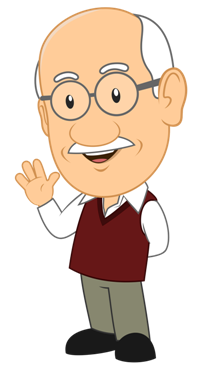 Если выражение f(х) составлено из рациональных, иррациональных, тригонометрических и обратных тригонометрических выражений, то функция у = f(х) непрерывна в любой точке , в которой определено выражение f(х).
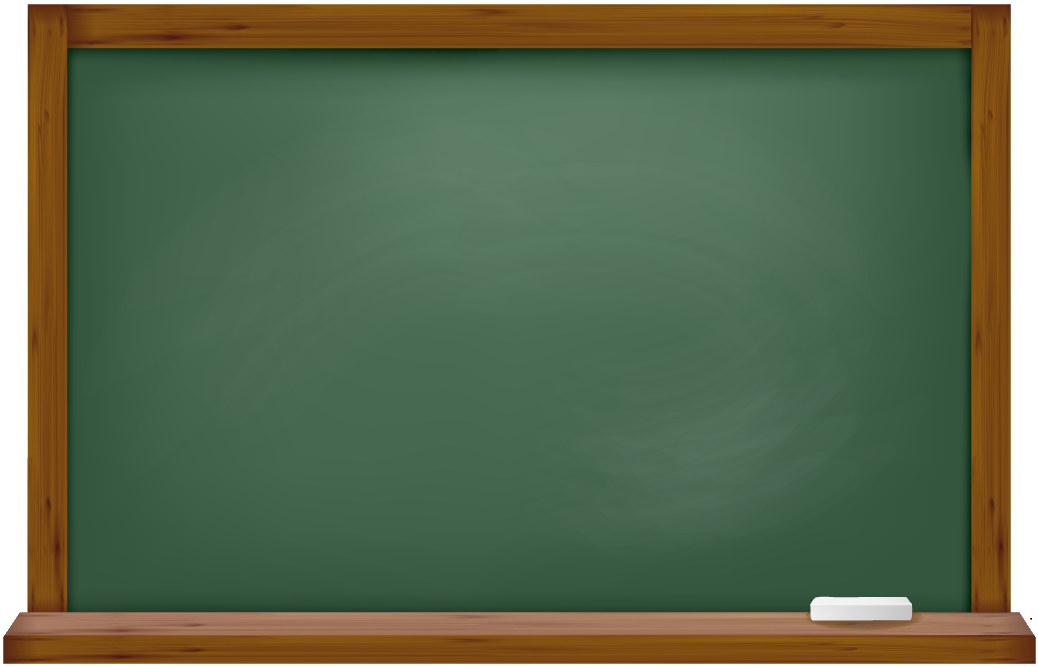 № 26.11. Какая из функций, графики которых изображены на 
рис. 23 – 30, имеет предел при х  3? Чему равен этот предел?
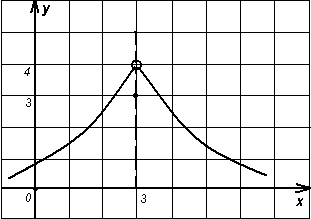 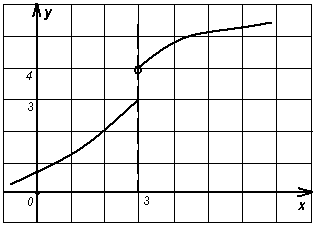 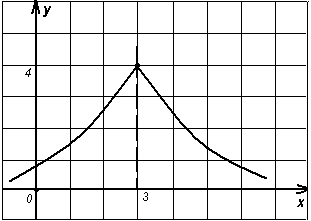 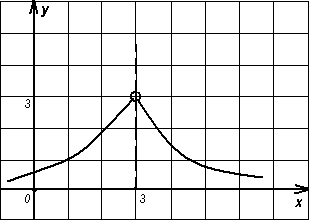 Рис.23
Рис.24
Рис.25
Рис.26
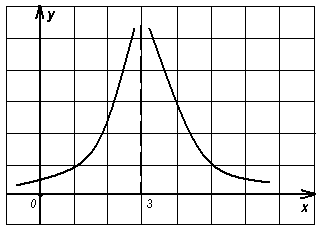 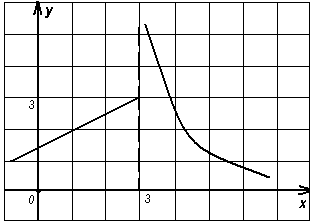 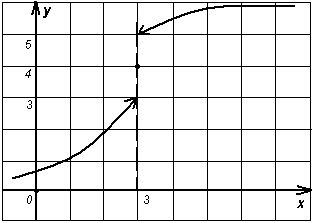 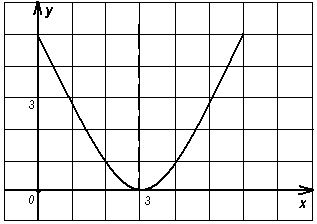 Рис.30
Рис.27
Рис.29
Рис.28
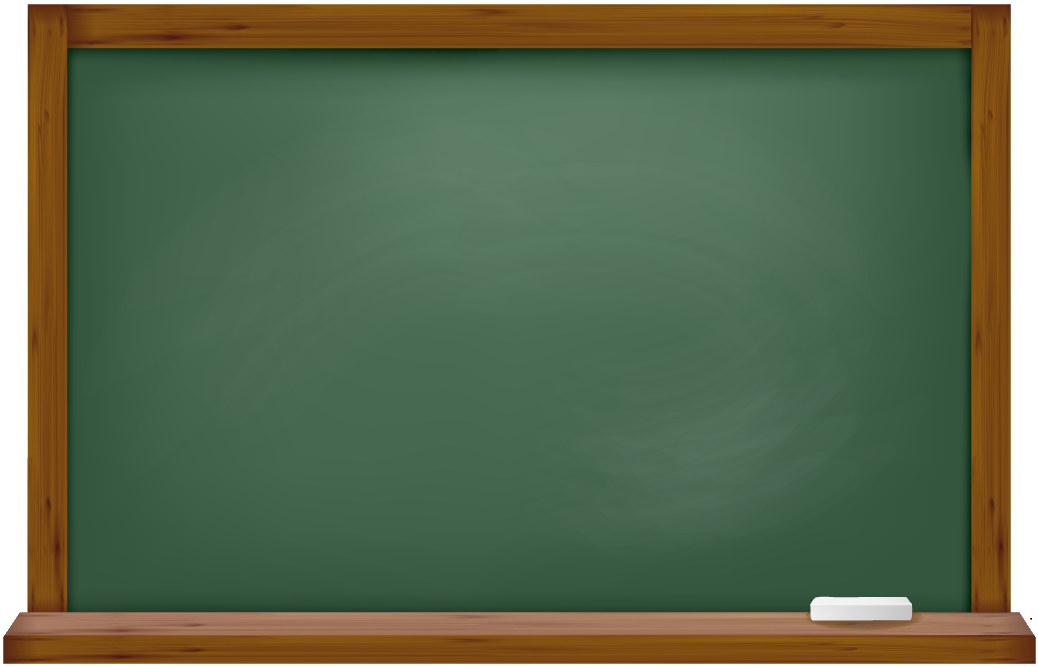 Свойства пределов
1) Предел суммы равен сумме пределов
2) Предел произведения равен произведению пределов
3) Предел частного равен частному от пределов
4) Постоянный множитель можно вынести за знак предела
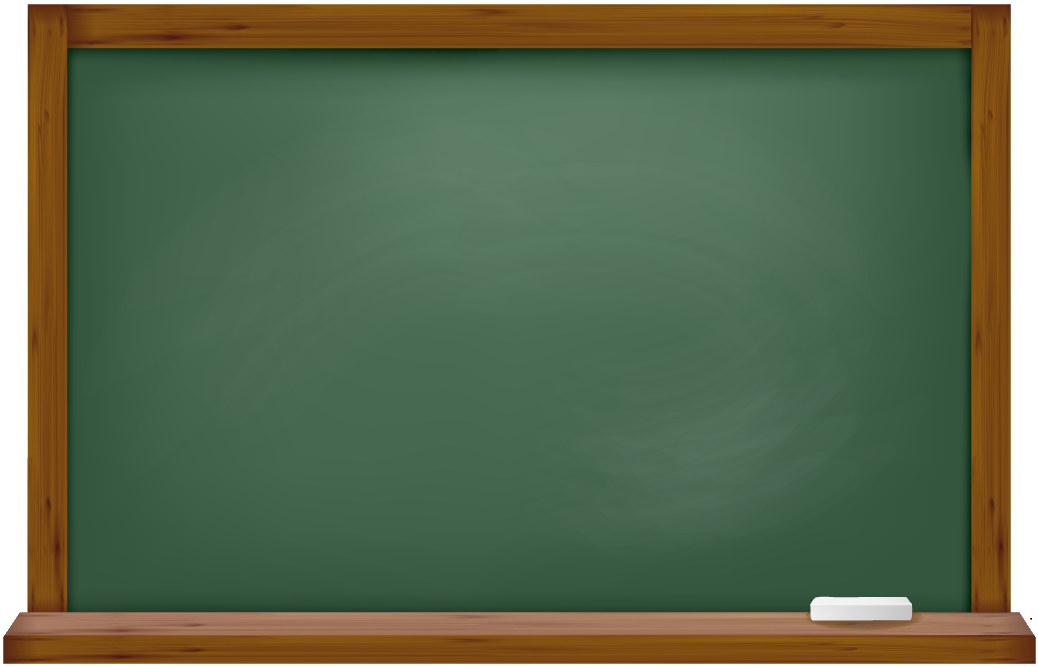 Пример 1. Вычислите
Пример 2. Вычислите
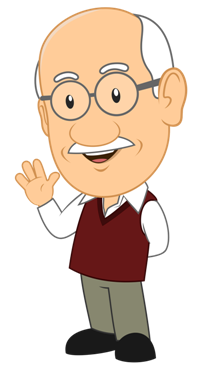 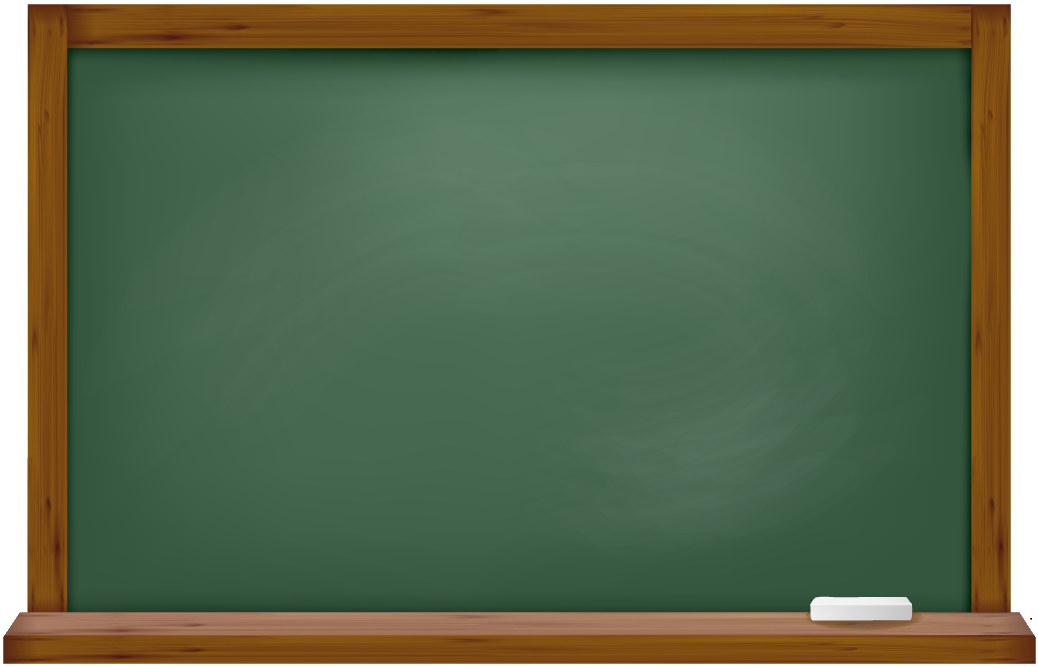 Пример 3. Вычислите
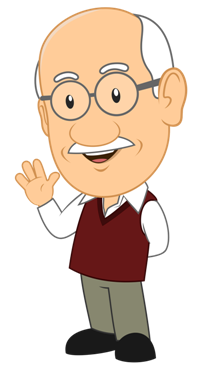